Insider Tips to Navigating
College Search for Student Athletes
bb
Cozy Wittman
612-850-5729
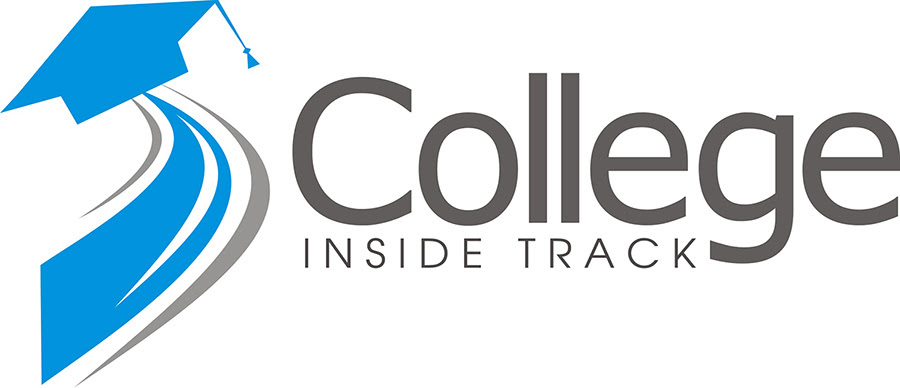 3 Key Factors For Success
Social
Academic
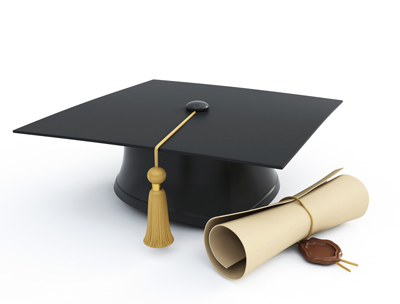 Financial
[Speaker Notes: Today, 3 factors come together to create a great college search today]
Quiz
As a percentage, how much has tuition increased at the University of WI since 1988?
134%
306%
480%
1053%
I need my T1 calculator to figure that out
University of WI increase since ‘88
1053%
Private College Tuition Increase
415%
SMU: $79,126
Boston College: $75,422
Northwestern: $81,256
NYU: $78,774
UC Berkley: $40,692*
Beloit College: $63,036
Lawrence University: $63,360
Penn State - $36,652*
University of WI: $27,228*
[Speaker Notes: UNC this year:  $23,000 – this year.]
2 Types of Aid
Need Based Aid
Merit Based Aid
[Speaker Notes: 2 separate buckets of money, some families get to draw from both buckets but every family can draw from the merit bucket if they understand how it works.]
2 Need-based aid forms
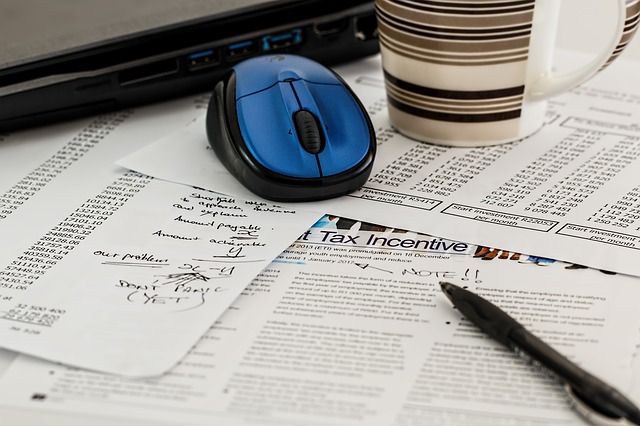 FAFSA vs. CSS/Profile
Expected Family Contribution (EFC)
[Speaker Notes: EFC is up to roughly 47% of the adjusted gross income]
Biggest Influencers of Financial Aid
Income from tax return
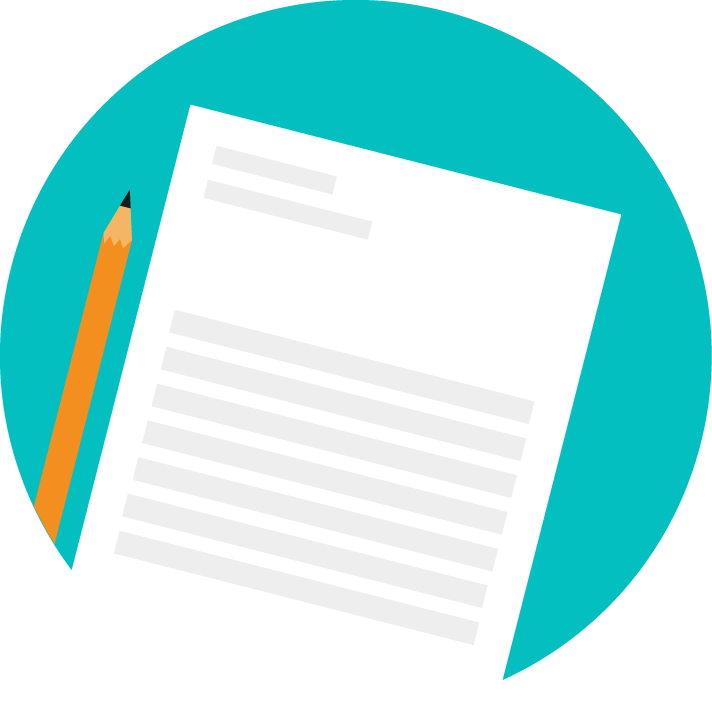 Parent non-retirement assets
Number of children in college
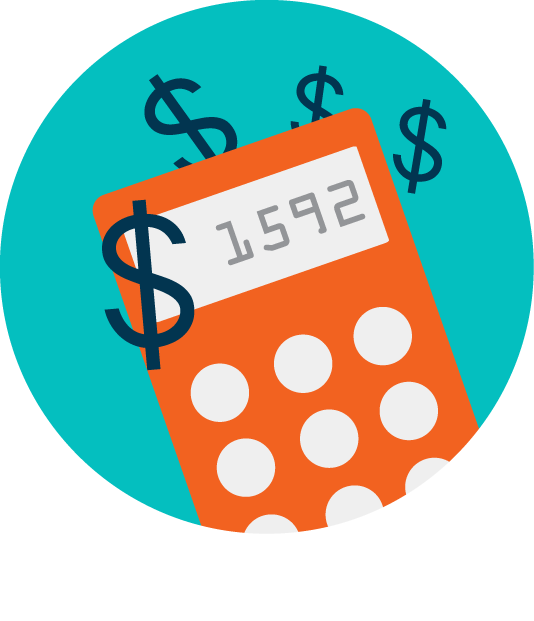 Children’s assets and income (UGMA/UTMA, Grandparent donations)
Tip #1
If you will be need based at some schools, assure kid’s assets are not in their name!
Child assessed @ 20%
Parent rate is 5.64%
529 plans are assessed at parent’s rate, UGMA/UTMA at child’s rate
Two mistakes to avoid – no retirement and no home value on FAFSA
Merit Aid
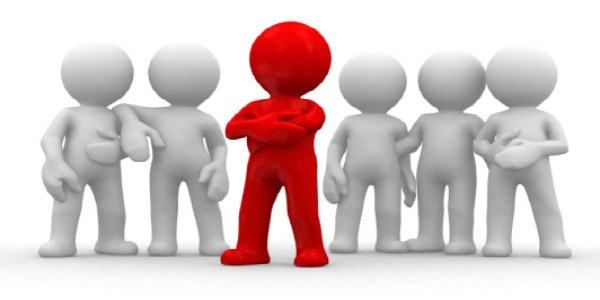 AP, PSEO, standardized test scores, GPA, sports, etc.
Tip #2
To get the most merit aid, spend the majority of your time finding the right college! 
(not private scholarships)
The best scholarship money goes to the smart searchers!
Right Fit College List
Most Return to Least Return
Colleges acceptances
Local
Private
Look for schools …
Offer merit aid
Where student would bring something interesting:
Grades and test scores in the top 25-33%
Extra-curricular talents
Demographically interesting
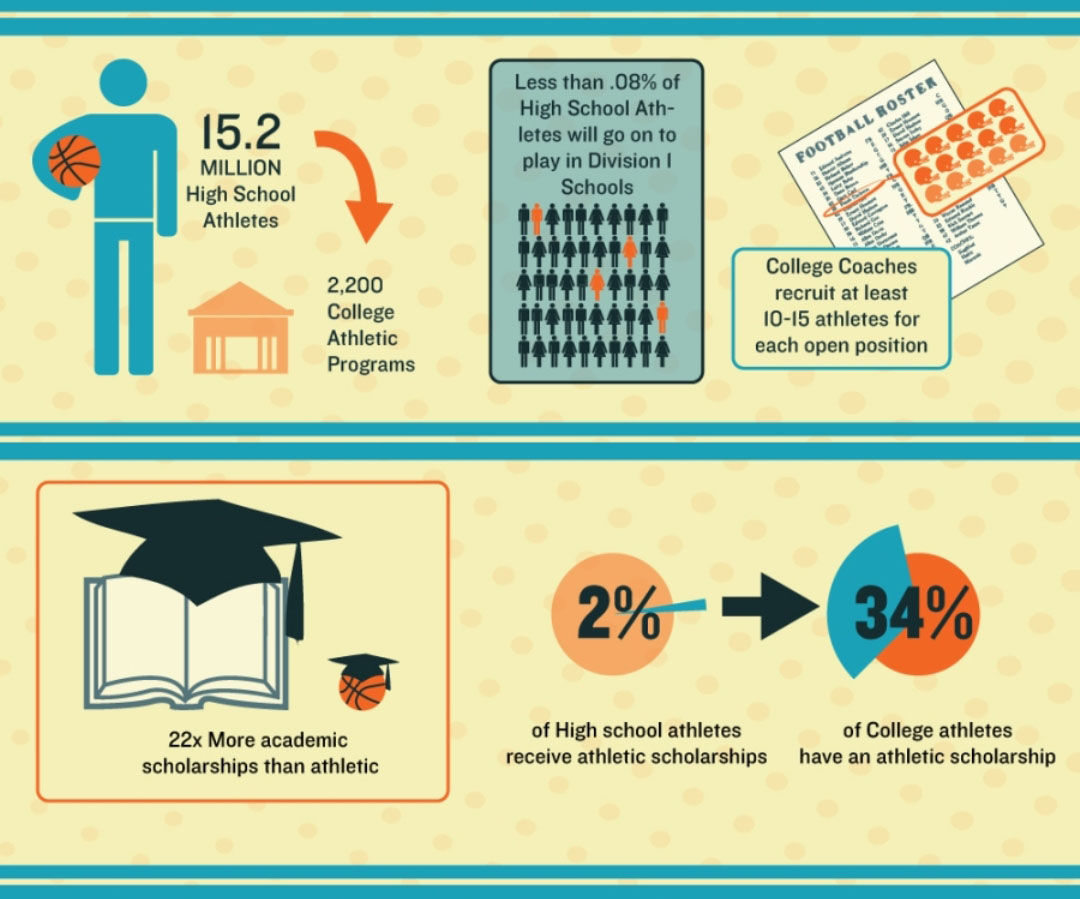 Realities of 
College 
Athletics
Assessing your college for fit as an athlete
Would you attend this school if you weren’t playing basketball
Talk not just to coaches but athletes
How will you feel if you don’t play
What is the academic support like for basketball
Is my money “sport” money or academic money
If the scholarship goes away, would you stay
Quiz
What percentage of students transfer at least once?
6%
14%
25%
38%
50%
Doesn’t everyone transfer?
The national transfer rate:
38%
Average cost of 1 transfer:
$14,000
Cost for 2 transfers:
$24,000*

*State school to state school – private to any other style of college is much larger
Why students leave
Don’t see court time

Coaching changes bring new recruits

Scholarship gets pulled

Injury

Burnout

Academic challenges
Run Multiple scenarios – no one thinks it will happen to them
3 Common Athletic Recruiting Mistakes
Don’t understand that most athletes don’t receive a full-ride scholarship
Can’t afford the school if the student doesn’t have a scholarship
Ignore D3 schools because they don’t provide athletic scholarships
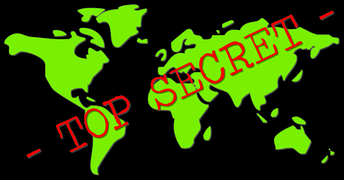 Anatomy of 1 College’s Merit Aid
Demonstrated Interest- $3,000 (Don’t be “stealth” candidate) 
Lives out of state-$2,000-$15,000
“A” in class-$62 for every “A” on transcript
Rigorous class-$400 for every AP, IB, etc.
Excellent letter of recommendation-$1,800
Increase ACT score-$425 for every point above avg.
FAFSA-$1,800 for completing
CSS/Profile-$2,500 for completing
Essay-$1,100-8,500 for excellent essay
[Speaker Notes: This is the recipe for one private college, although the amounts differ college to college, the categories are VERY common]
The Value of Customized Search

Just like realtors understand the housing industry, college search professionals navigate the college search landscape and understand the “behind the scenes” things.

You can do it on your own, but you will often cost yourself money
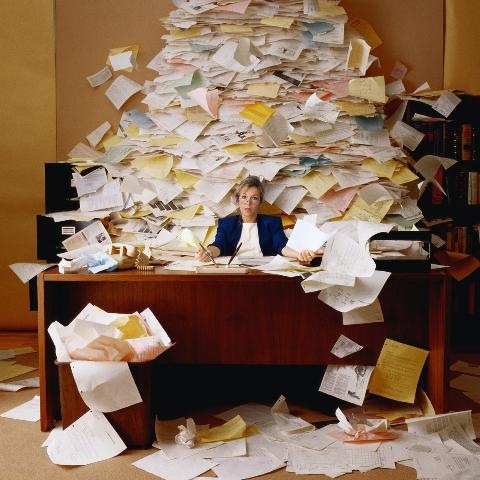 Navigate the complicated process and find the right fit
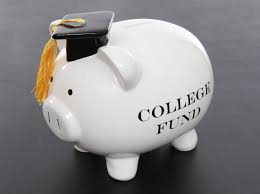 Maximize the value of your college savings
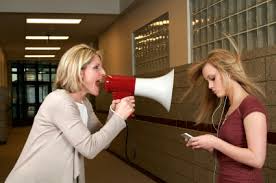 A neutral third-party 
that students listen to
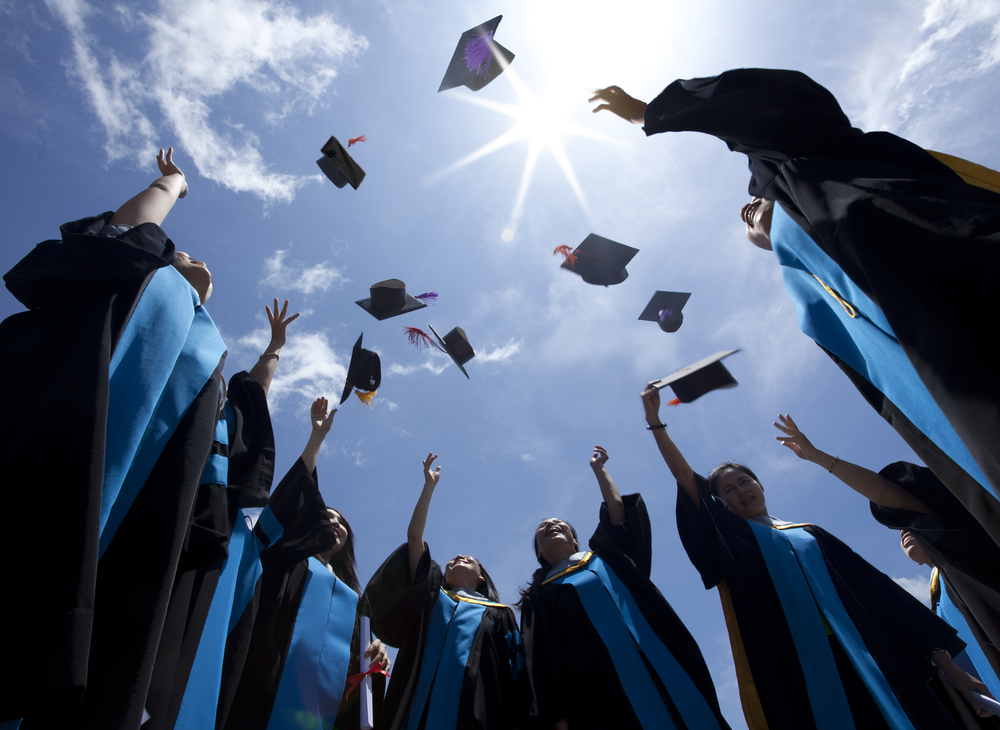 Questions?
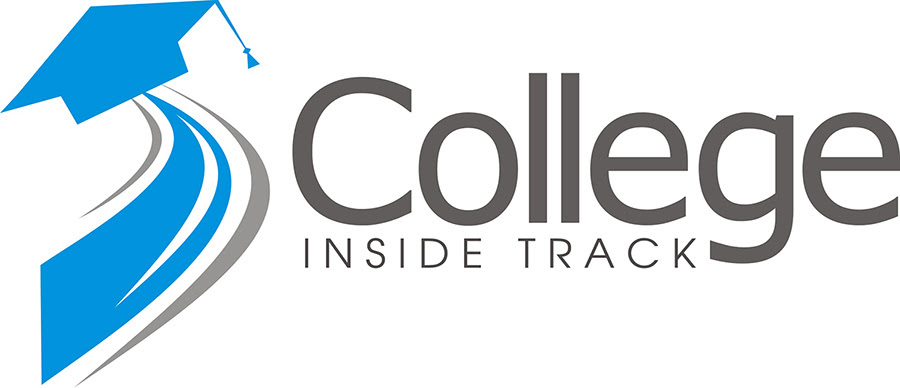 Cozy Wittman
College Inside Track
cwittman@collegeinsidetrack.com
HousingGamePlan